Characterization of 3D organelle motion using curve fitting and clustering by unsupervised machine learning
Student: Huining Liang, University of Delaware
			 
Mentor: Dr. Chandra Kambhamettu, University of Delaware
	Dr. Jeffrey Caplan, University of Delaware

Date  6/21/2024
Characterization of 3D organelle motion using curve fitting and clustering by unsupervised machine learning
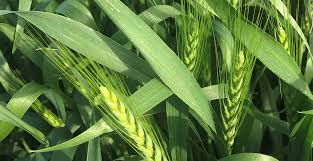 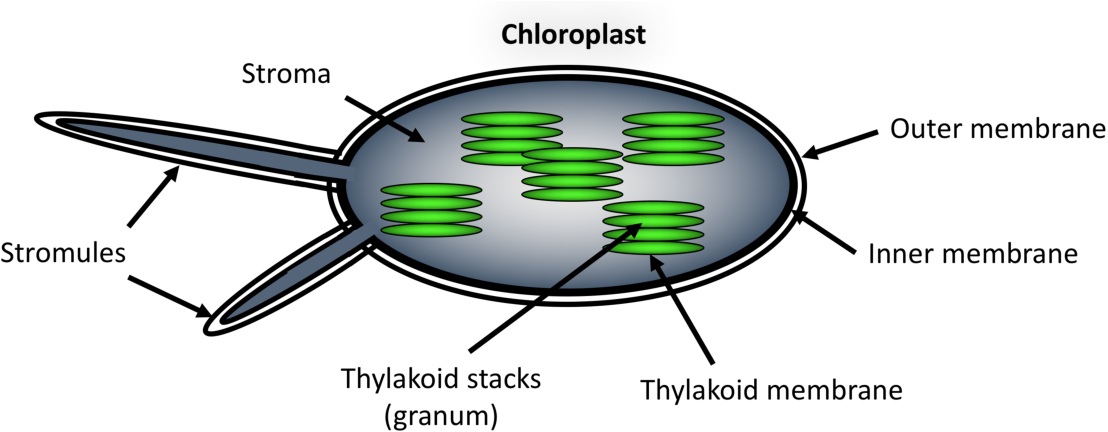 Characterization of 3D organelle motion using curve fitting and clustering by unsupervised machine learning
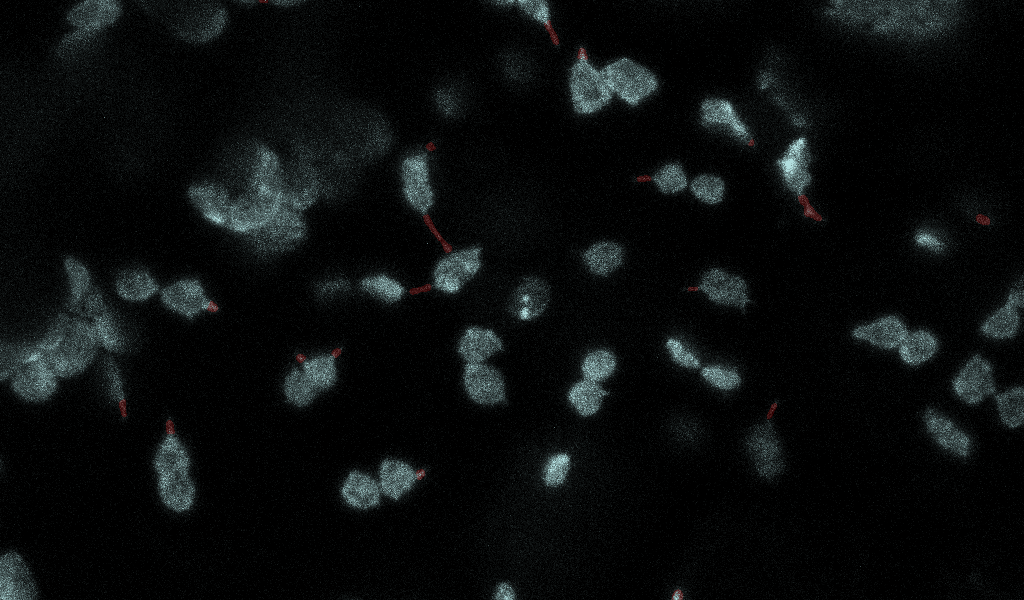 1809_01_Maximum intensity projection_movie
Characterization of 3D organelle motion using curve fitting and clustering by unsupervised machine learning
Detection & Tracking
Segmentation
Data acquisition
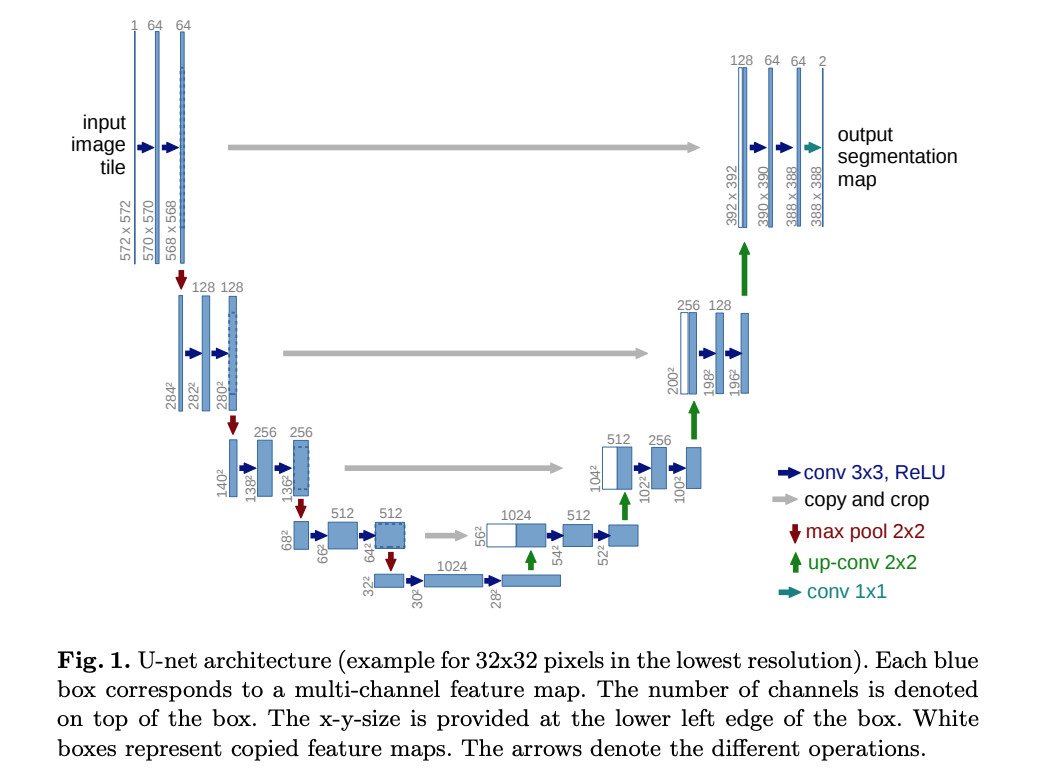 Old Pipeline
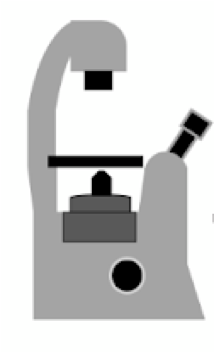 Snake Algorithm
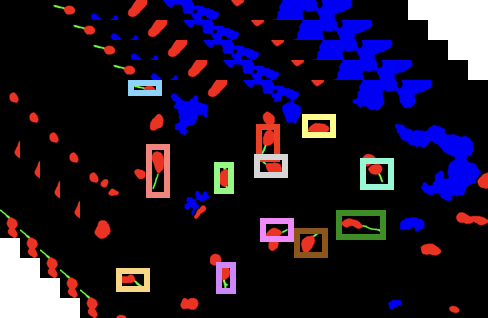 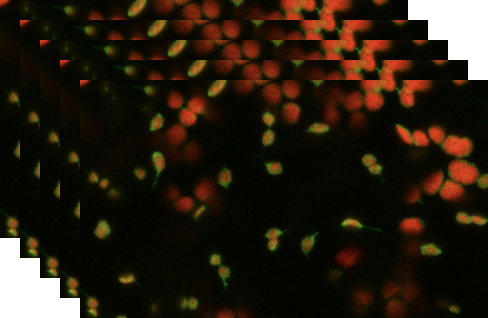 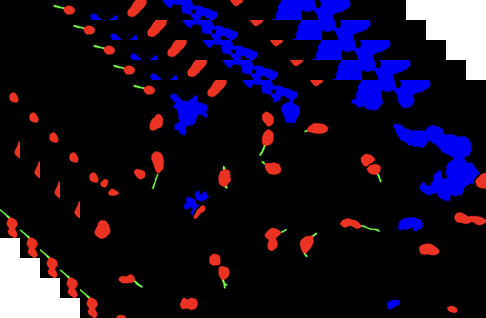 Unet
TransUnet
TrackFormer
New Pipeline
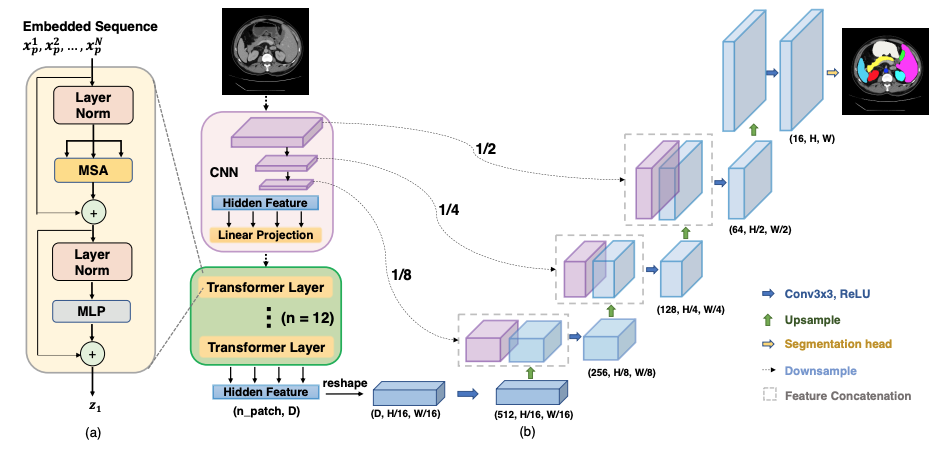 Characterization of 3D organelle motion using curve fitting and clustering by unsupervised machine learning
Active Contours
Select control points initialized with the stromule mask
Update these control points via joint energy minimization 
     Internal energies - Smoothness constraints
     External energies - Maximize distances from the edge of the segmented stromule 
Track these control points for stromule motion data
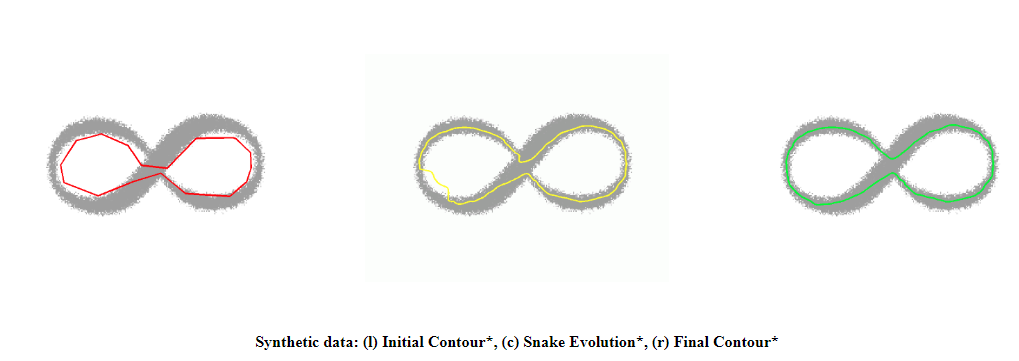 Characterization of 3D organelle motion using curve fitting and clustering by unsupervised machine learning
Frame t+1
Frame t
Stromule motion data
-Base/Tip Speed
-Acceleration
-Movement Angle
-Length change
(xb+1,yb+1)
(xb,yb)
(xt,yt)
(xt+1,yt+1)
Active Contours
Select control points initialized with the stromule mask
Update these control points via joint energy minimization 
     Internal energies - Smoothness constraints
     External energies - Maximize distances from the edge of the segmented stromule 
Track these control points for stromule motion data
Characterization of 3D organelle motion using curve fitting and clustering by unsupervised machine learning
Unsupervised machine learning methods for stromule motion data analysis
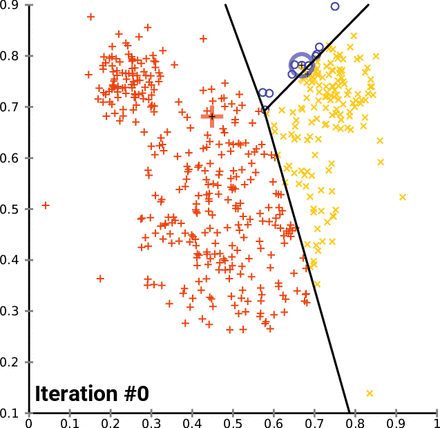 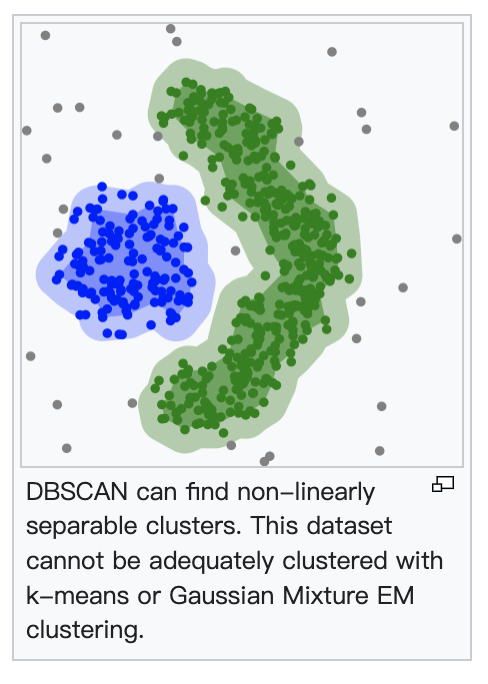 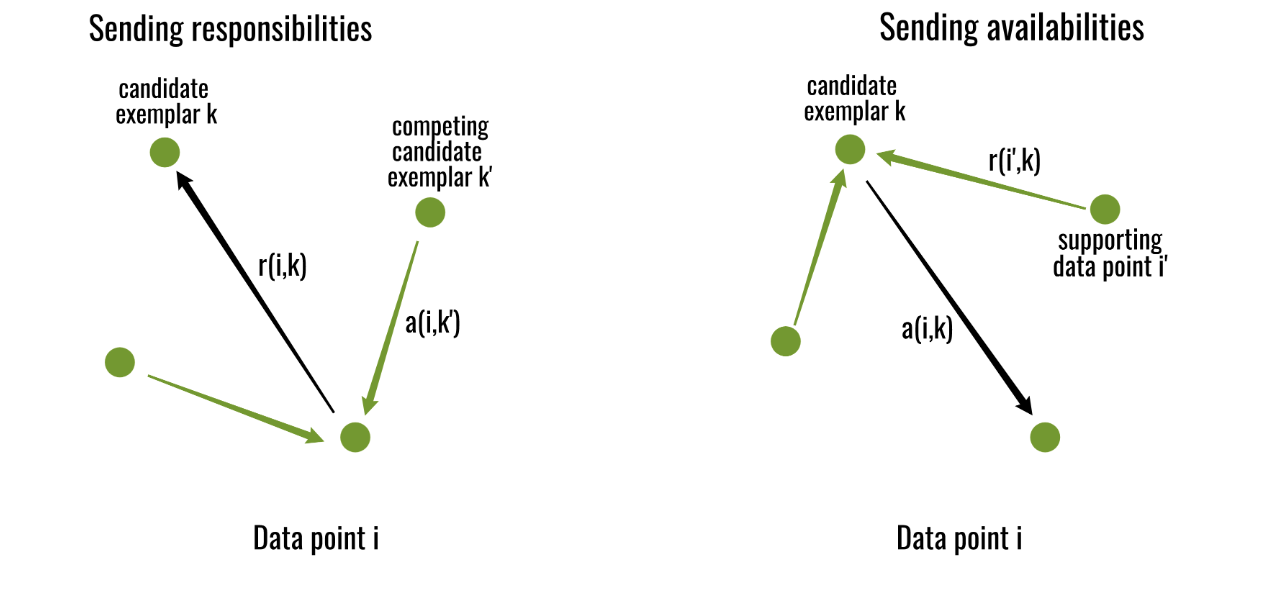 Affinity Propagation
K-Means
DBSCAN
Characterization of 3D organelle motion using curve fitting and clustering by unsupervised machine learning
3D TransUNet: 3D version of the advanced hybrid CNN-Transformer architecture
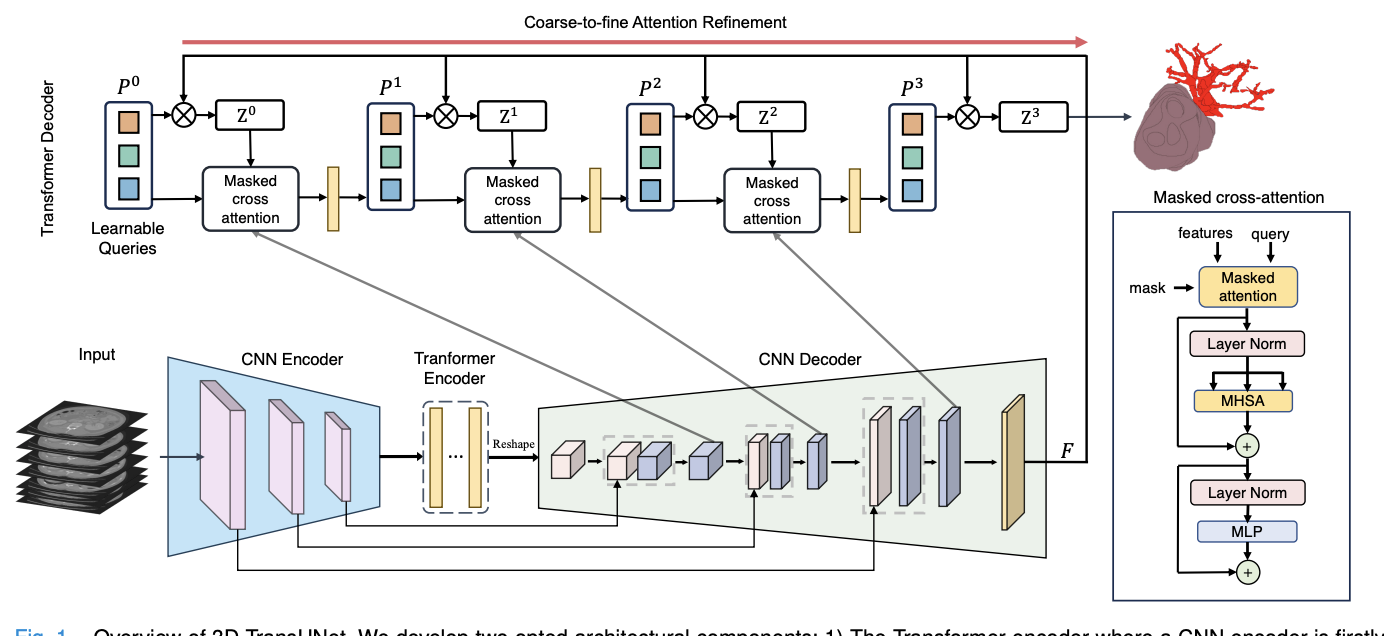 Characterization of 3D organelle motion using curve fitting and clustering by unsupervised machine learning
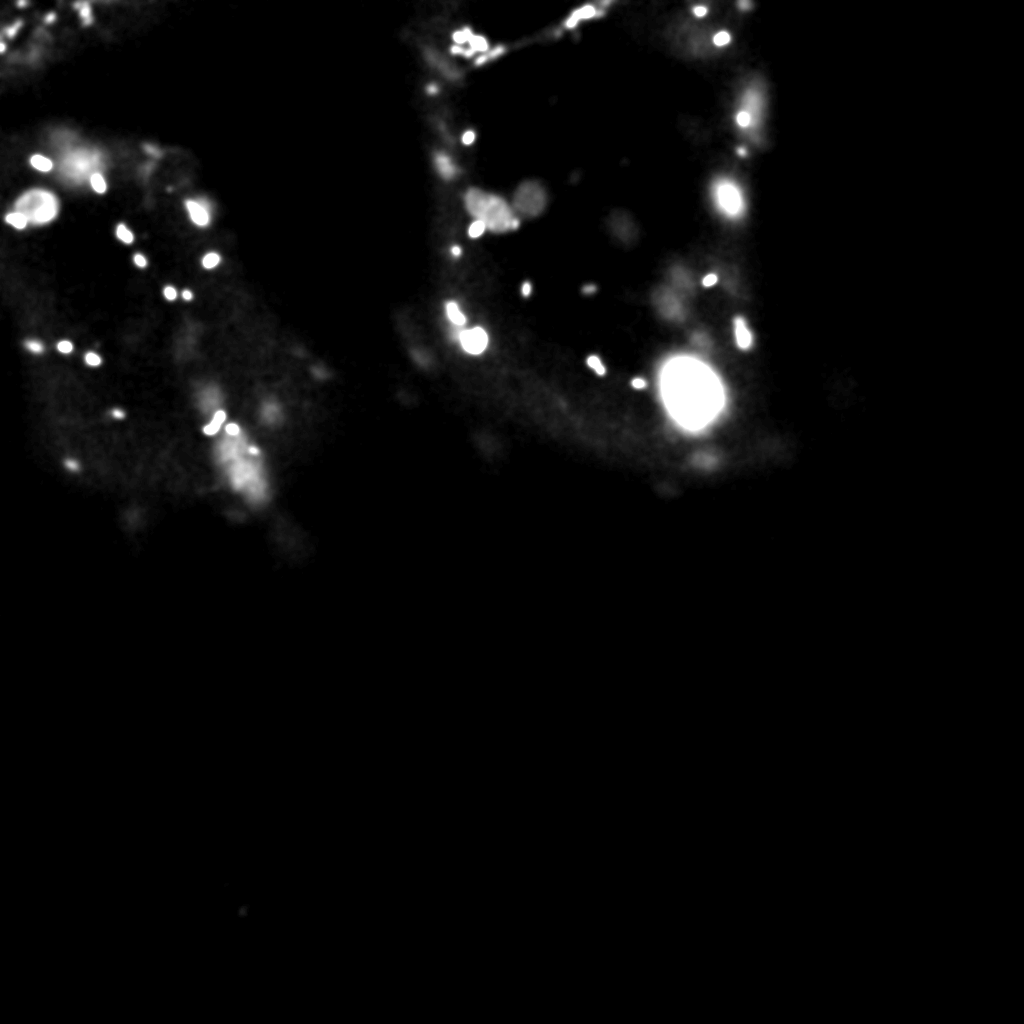 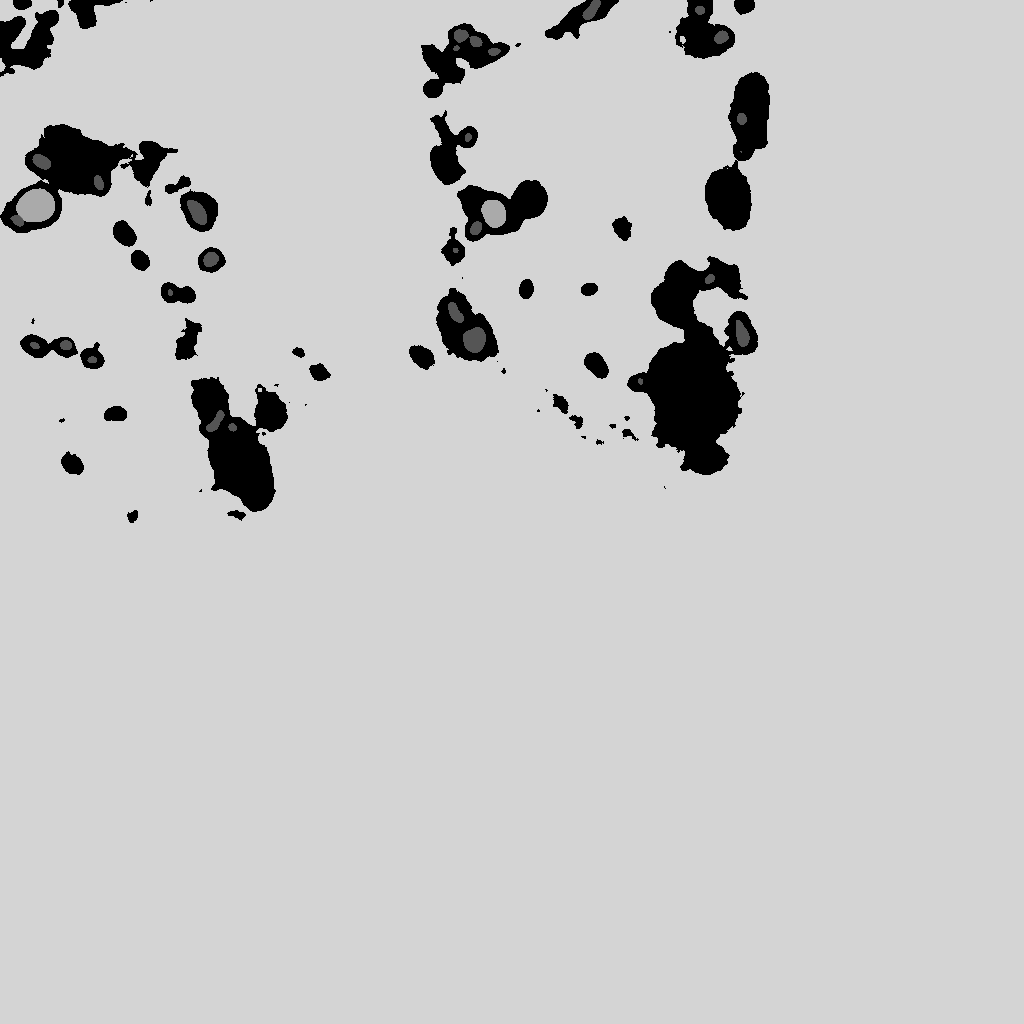 Characterization of 3D organelle motion using curve fitting and clustering by unsupervised machine learning
Goals
Milestone 1: 
Learn the curve fitting based algorithm for modeling deformable objects.
Apply the curve fitting algorithm to obtain stromule motion data from microscopy imagery.
Milestone 2: 
Learn the basics of unsupervised machine learning methods such as K-Means, DBSCAN, and affinity propagation.
Further analyze the stromule motion data using the clustering method. 
Milestone 3: 
Train the 3D TransUNet for segmentation of 3D microscopy images.
Add new functions to our deep learning-based microscopy image processing pipeline.
Characterization of 3D organelle motion using curve fitting and clustering by unsupervised machine learning
Timeframe
Start date: May 17, 2024
End date: December 10, 2024
Characterization of 3D organelle motion using curve fitting and clustering by unsupervised machine learning
What I hope to learn
Learn the knowledge of different clustering methods for data analysis. 
Train a 3D TransUNet to perform 3D segmentation of microscopy images.
Extend and add new functions to the current image processing pipeline.
Facilitate research with machine learning methods and HPC resources.
Characterization of 3D organelle motion using curve fitting and clustering by unsupervised machine learning
Goals for Next Month
Apply Active Contours method to model the stromule curves and obtain motion data.
Learn the basics of different clustering methods such as K-Means, DBSCAN, and affinity propagation.
Explore the application of different clustering methods for the analysis of stromule motion data.
Thank you!